Key innovations in financing nature-based solutions for coastal adaptation
Fausto Favero, PD Dr. habil. Jochen Hinkel, Global Climate Forum
INTRODUCTION
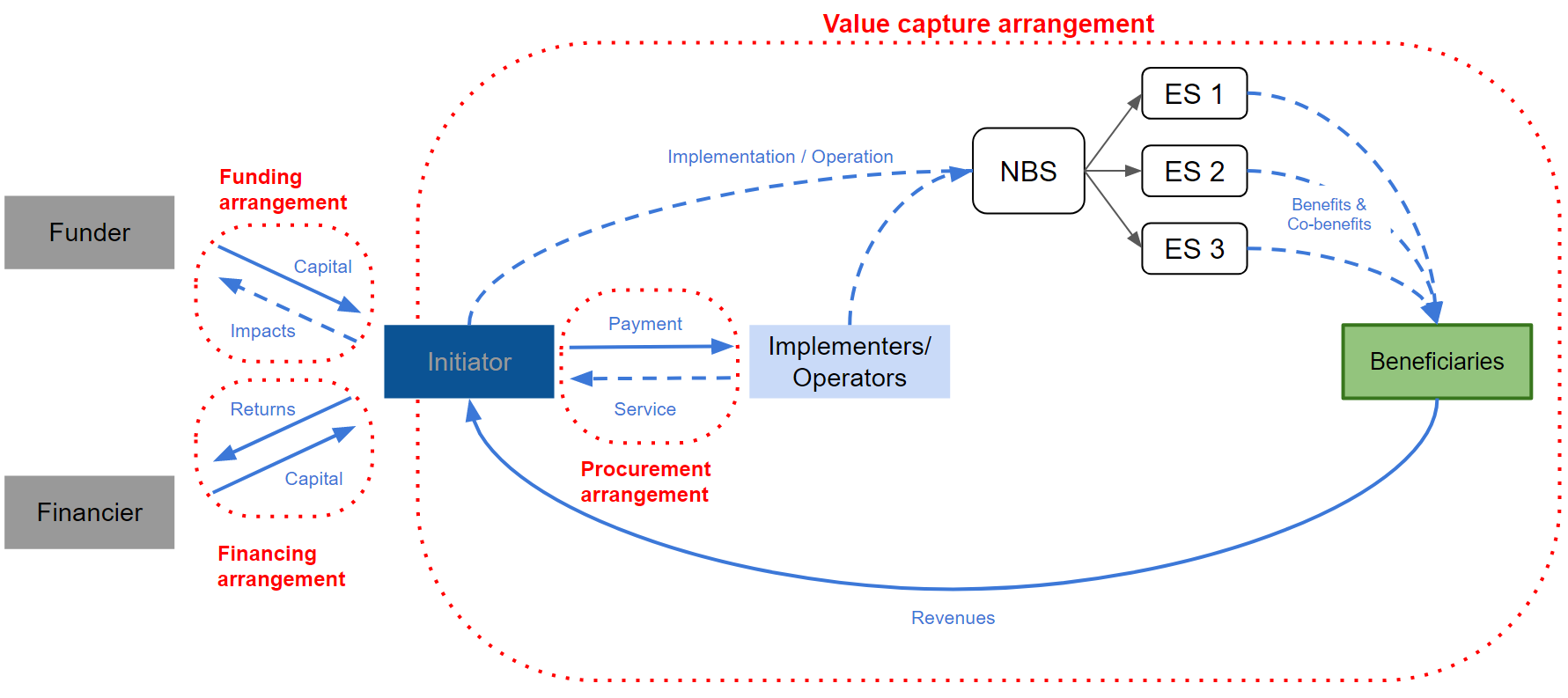 Limited financing hinders the implementation of NBS. The literature suggests that financial innovation can help address the issue, yet empirical evidence supporting this is scarce.
QUESTION
Which innovative financing arrangements have been implemented for nature-based solutions for coastal adaptation?
LEGEND
ESS generation
Non-monetary  flows
Capital flows
Ecosystem service (ESS)
Funder/
financier
Implementers
ESS Beneficiary
PRELIMINARY RESULTS
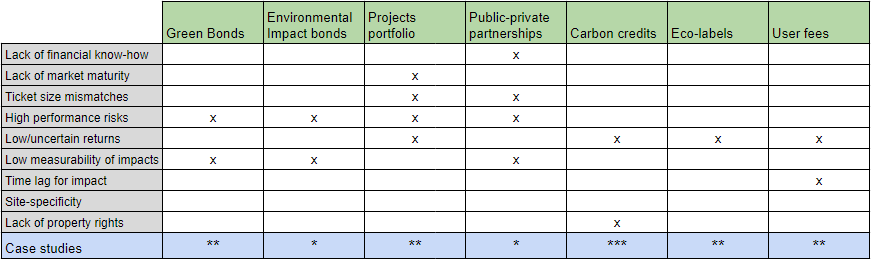 Enabling market development and garnering public support are often key to unlocking private investments through innovative financial instruments

Comprehensive stakeholder partnerships are often crucial for the long-term financial sustainability of NBS.

Without appropriate governance, scaled-up finance can entail potential pitfalls in terms of social and ecological NBS performance.